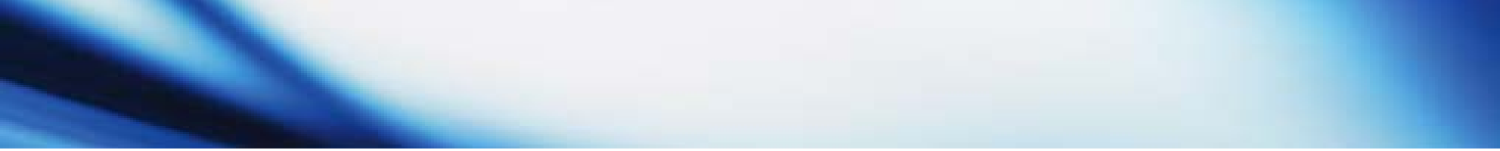 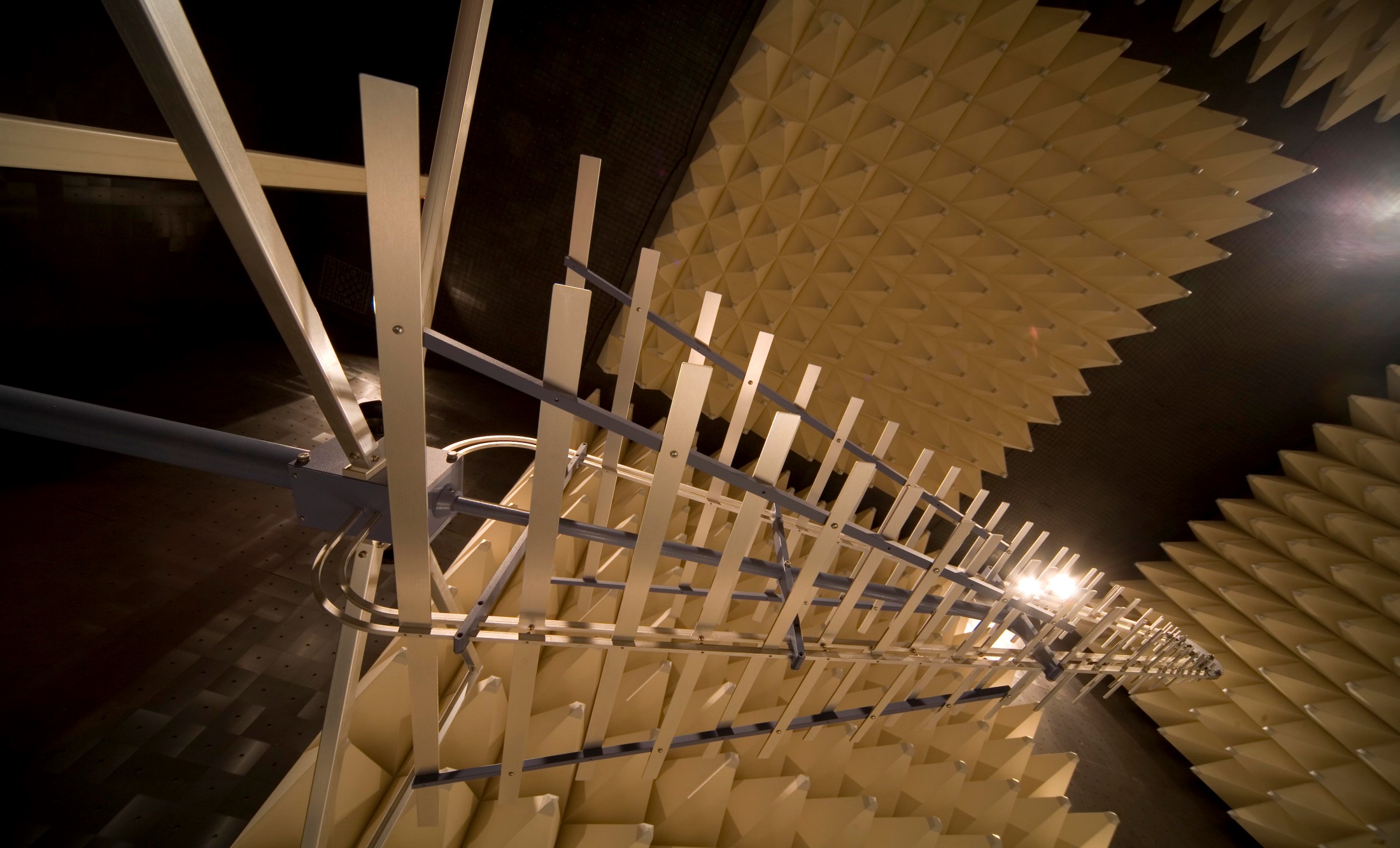 Latvijas elektronikas testēšanas centrsUldis Stūre valdes loceklis
Latvijas Elektronikas testēšanas centrsUldis Stūre valdes loceklis
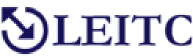 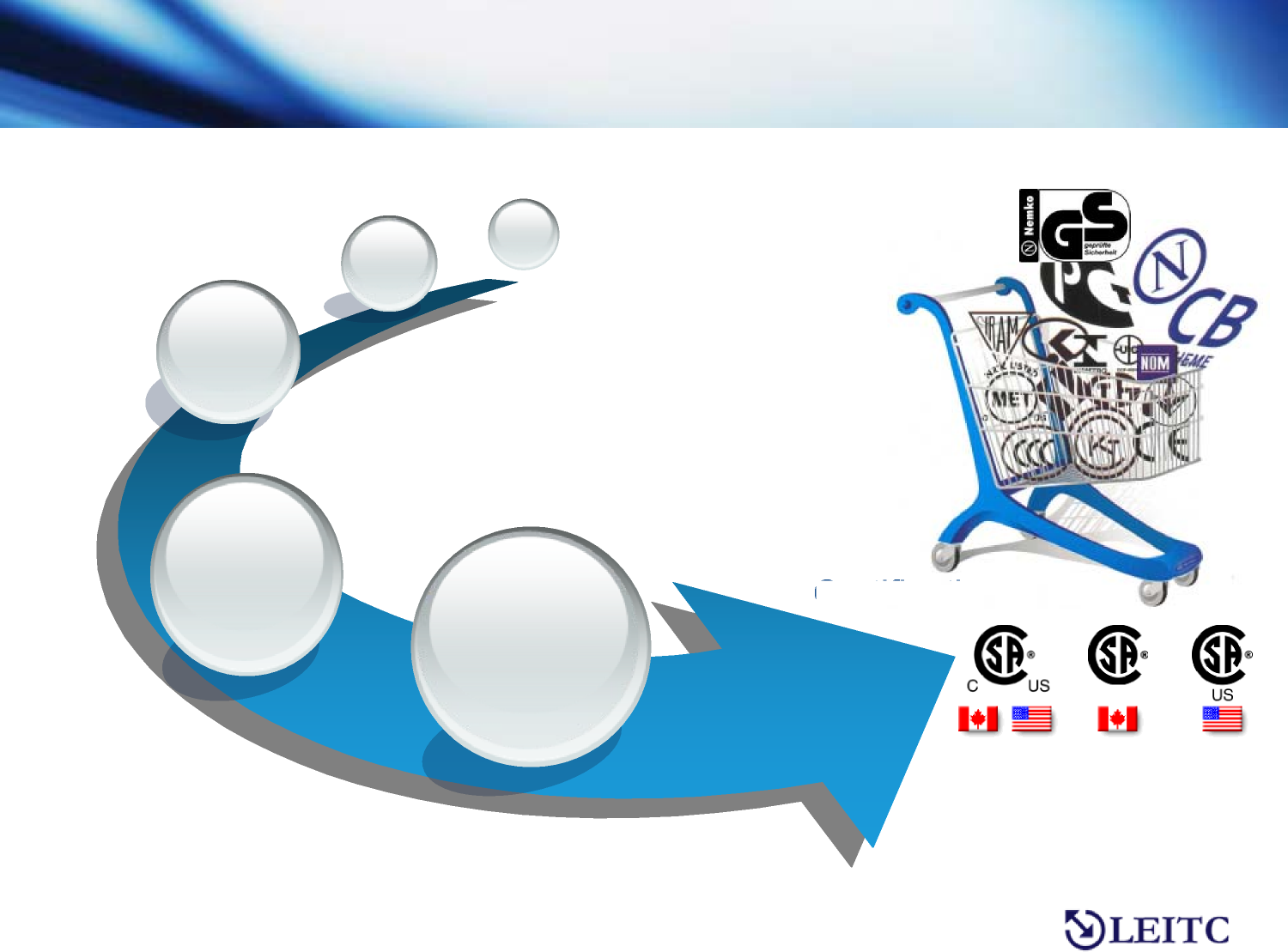 Sadarbība ar klientu
Ideja
Konsultācija
Primārie testi
Akreditētie testi
Certification
Izmaiņu atbilstības
testi
www.leitc.lv
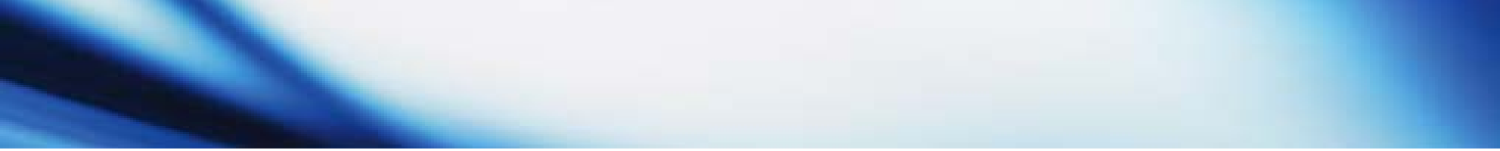 5G  pielietojums
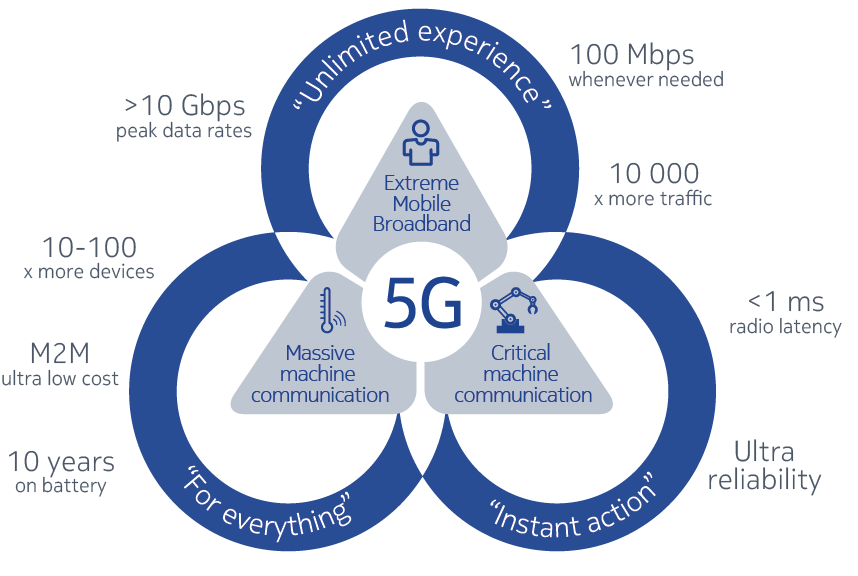 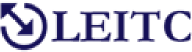 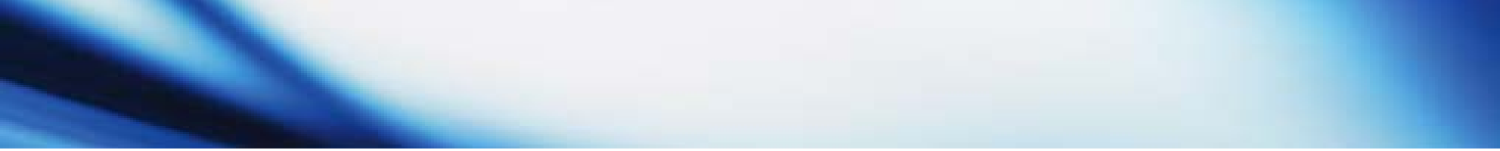 Priekšnoteikumi 5G lietošanai.
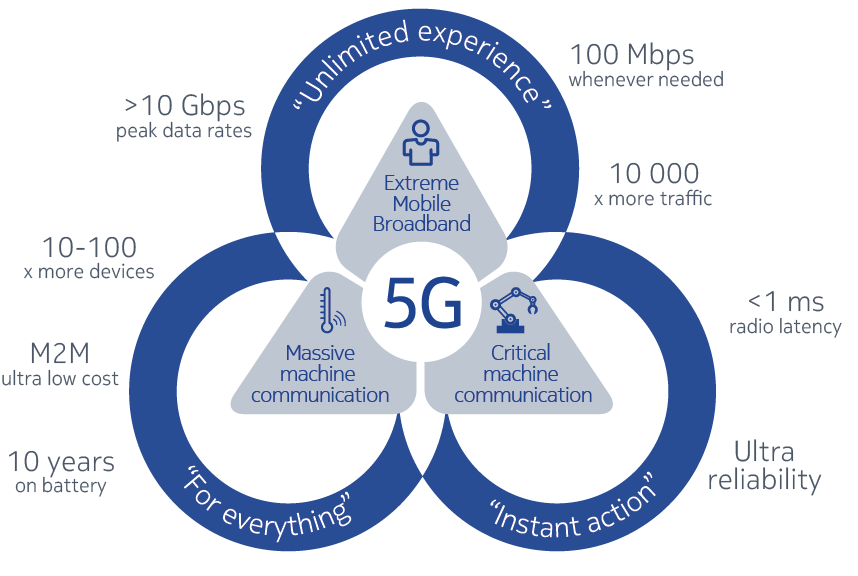 5G gatavi:


operatori


skrūvētāji un lodētāji
5G nav gatavi:


pārdevēji


sertificēšana
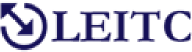 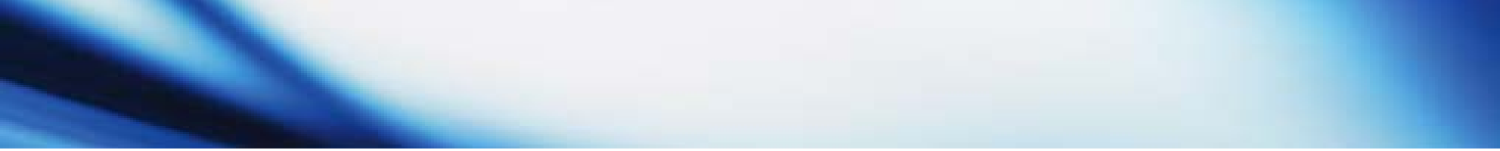 Paldies par uzmanību.

Jautājumi ?

Laipni gaidīti LEITC.

www.leitc.lv
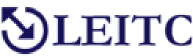